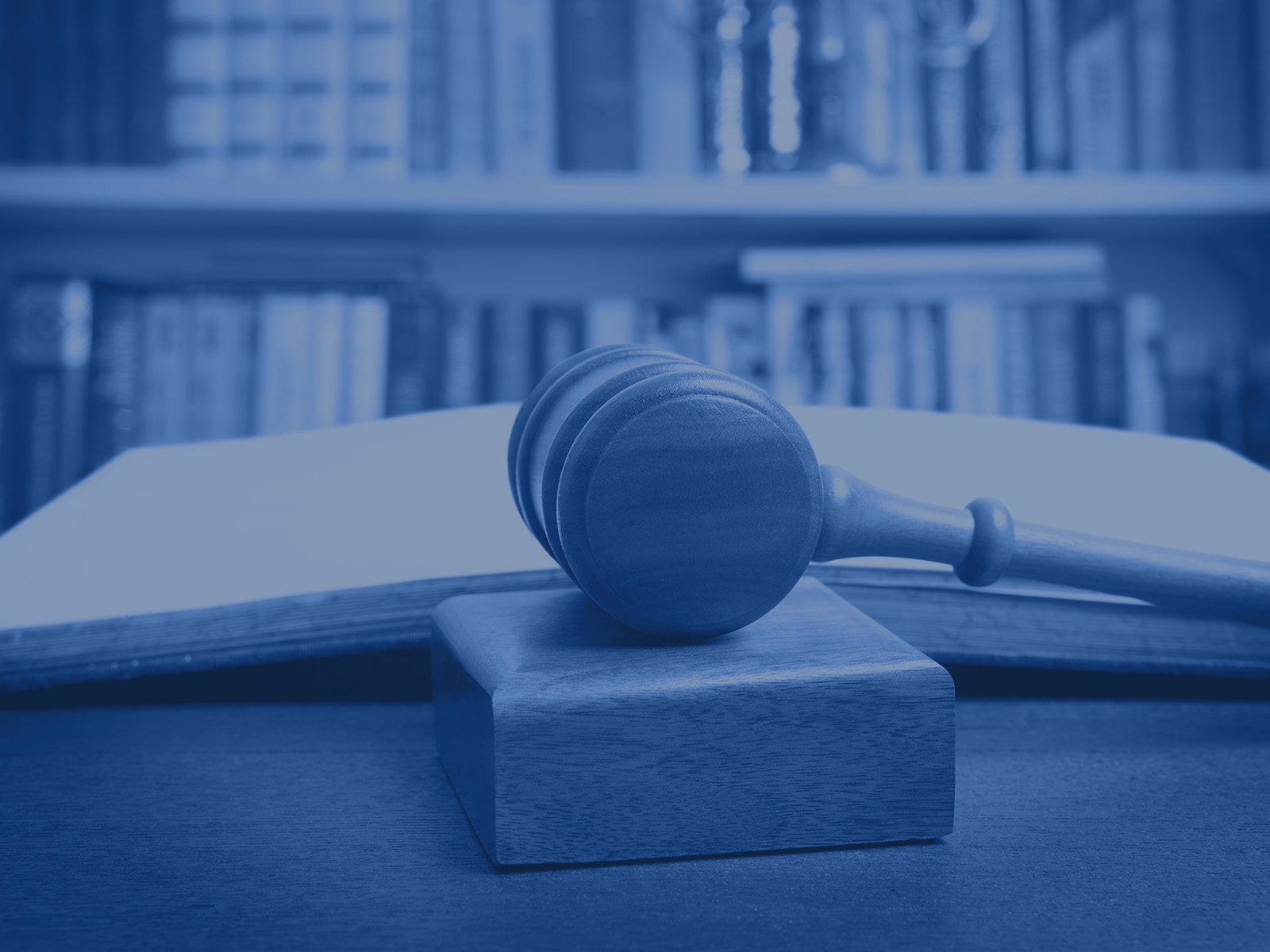 The Doctrine of Precedent
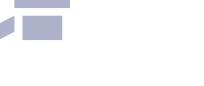 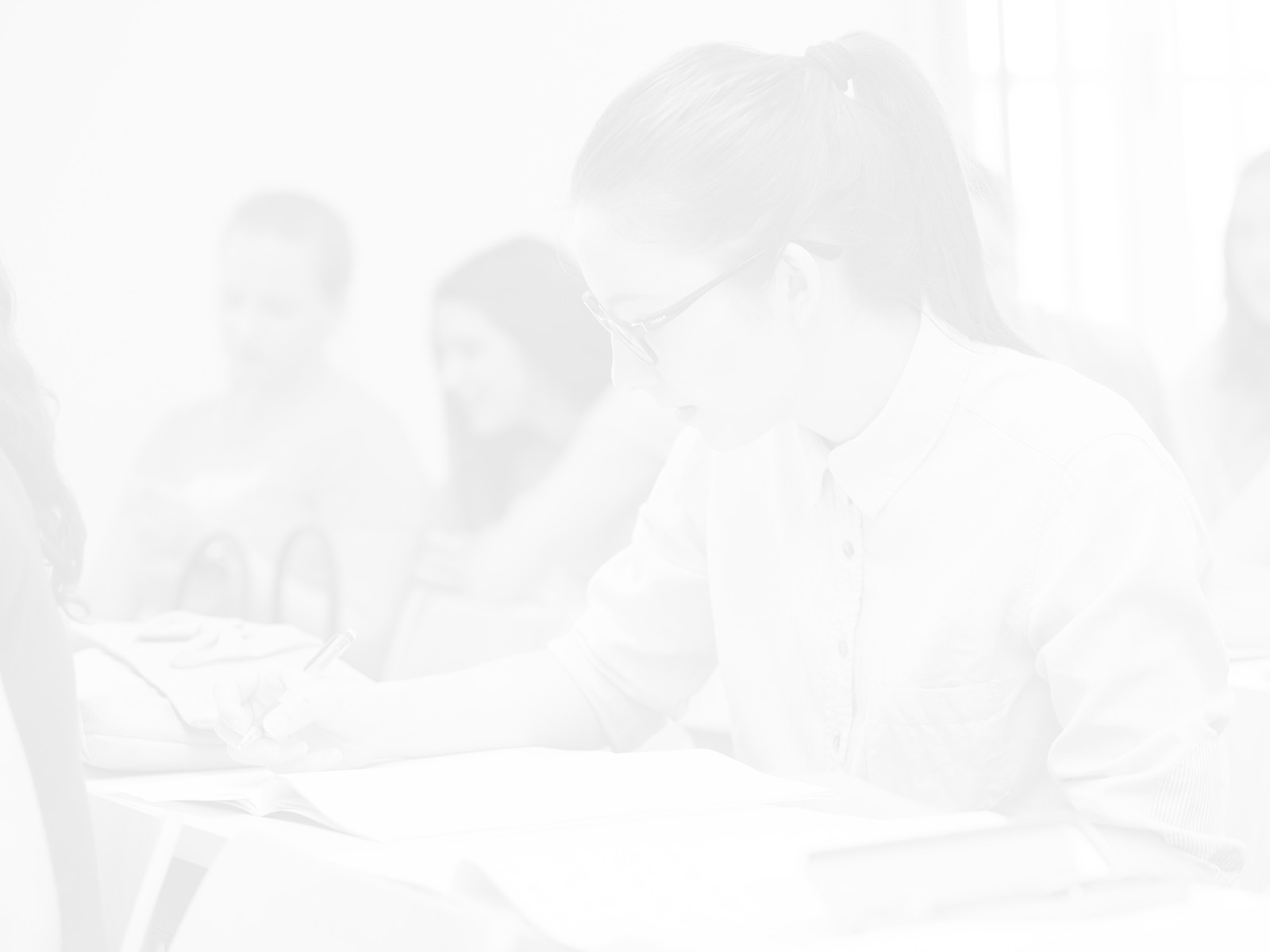 Revision
Outline the system of civil courts in the UK.
Outline the system of criminal courts in the UK.
Who are justices of the peace?
What was the highest court in the UK before 2009?
Who is responsible for judicial appointments?
Naslov predavanja
Autor predavanja
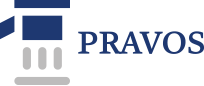 2
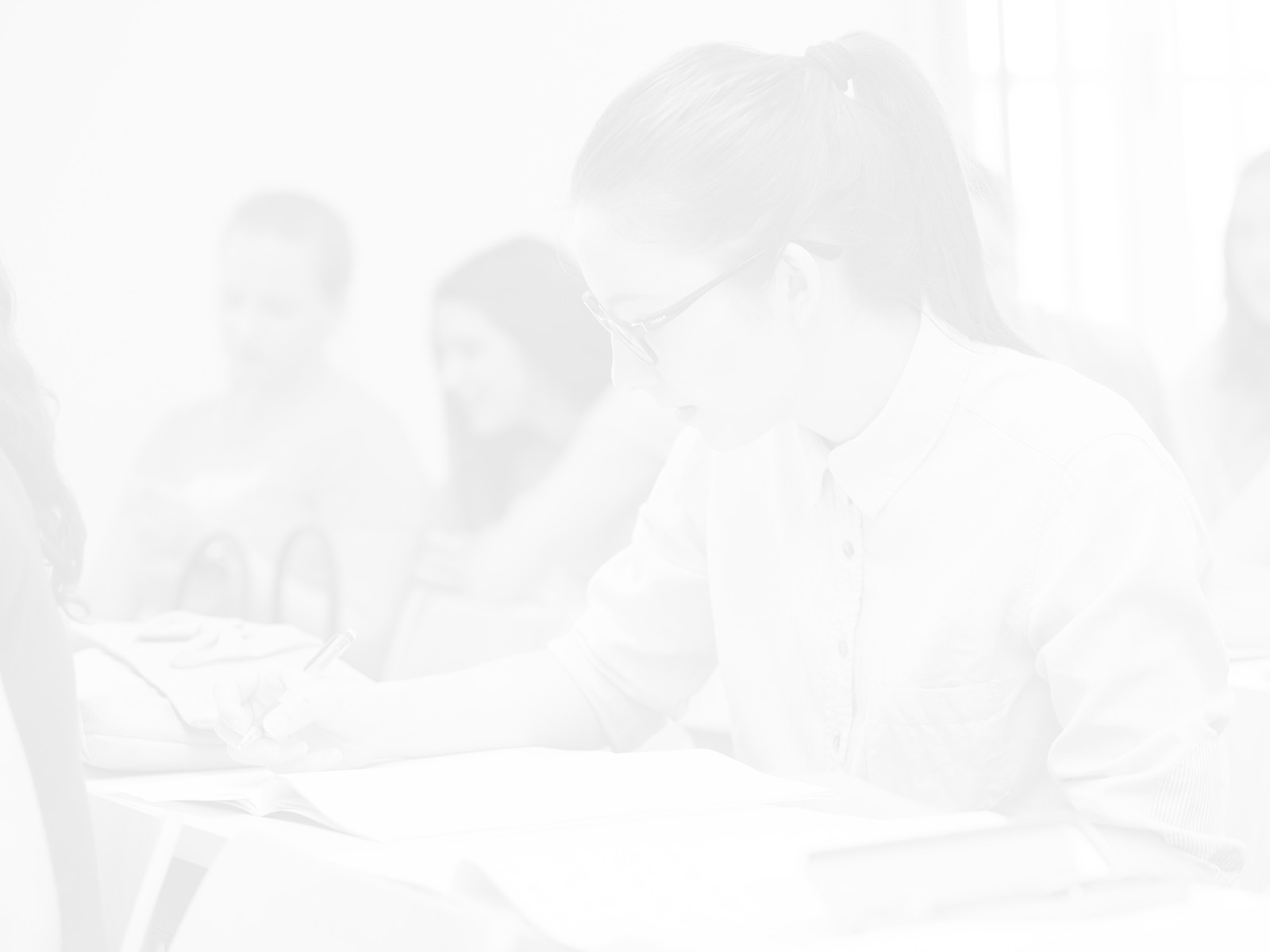 Precedent
A previous decision made by a superior court on similar facts - the rule of precedent requires that in certain circumstances a decision made on a legal point made in an earlier case must be followed

The doctrine of precedent (stare decisis)

The hierarchy of courts
Naslov predavanja
Autor predavanja
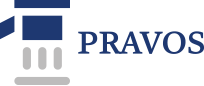 3
The doctrine of precedent
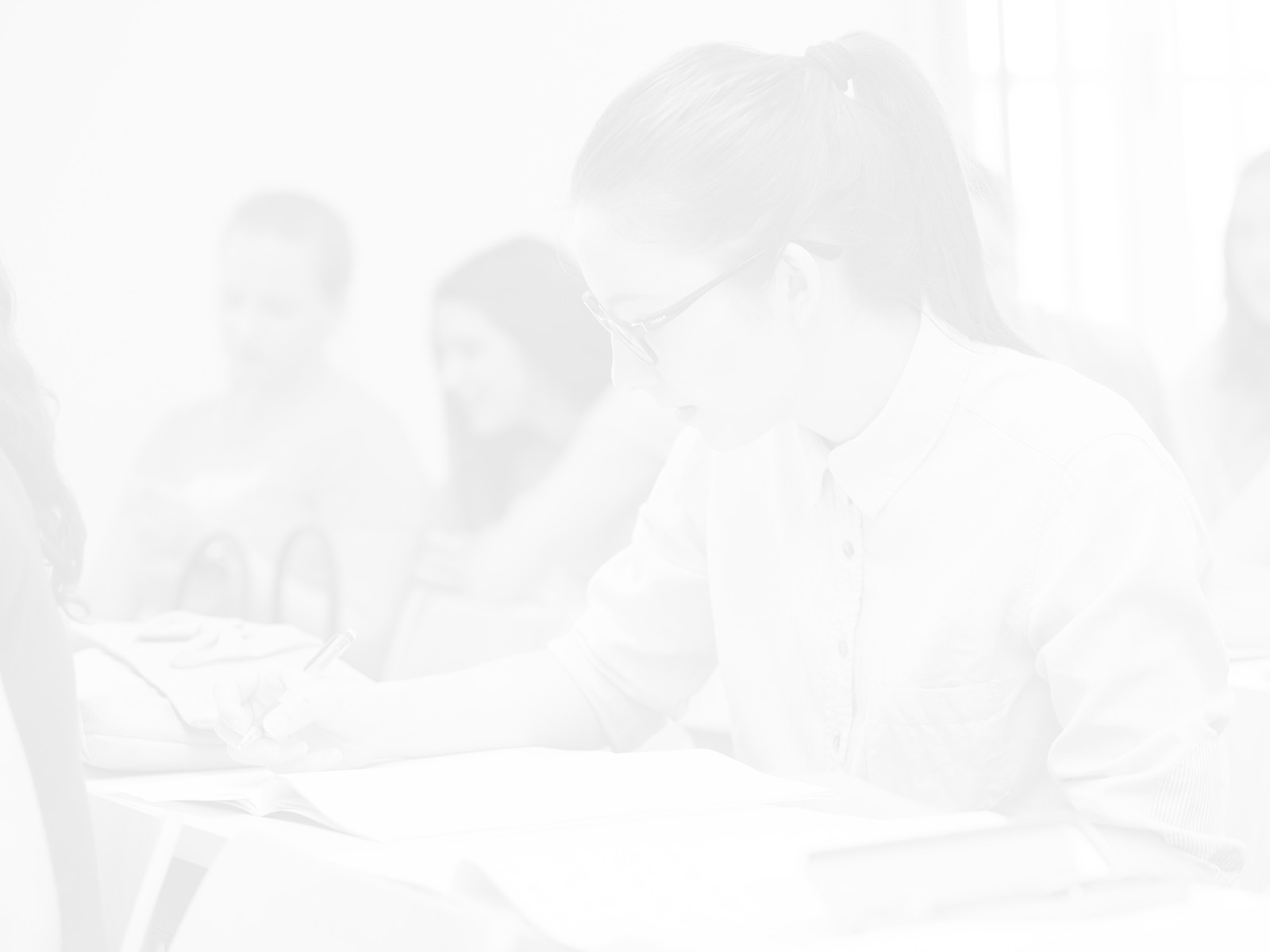 Stare decisis :
   the doctrine of judicial precedent is based on stare decisis       abiding by a previous decision. / Once a point of law has been decided in a particular case, that law must be applied in all future cases with the same material facts. /

The doctrine is:
-  All courts are bound to follow decisions made by  their superior courts (courts above them);
-  Appellate courts are normally bound by their own past decisions
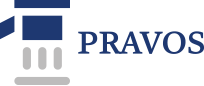 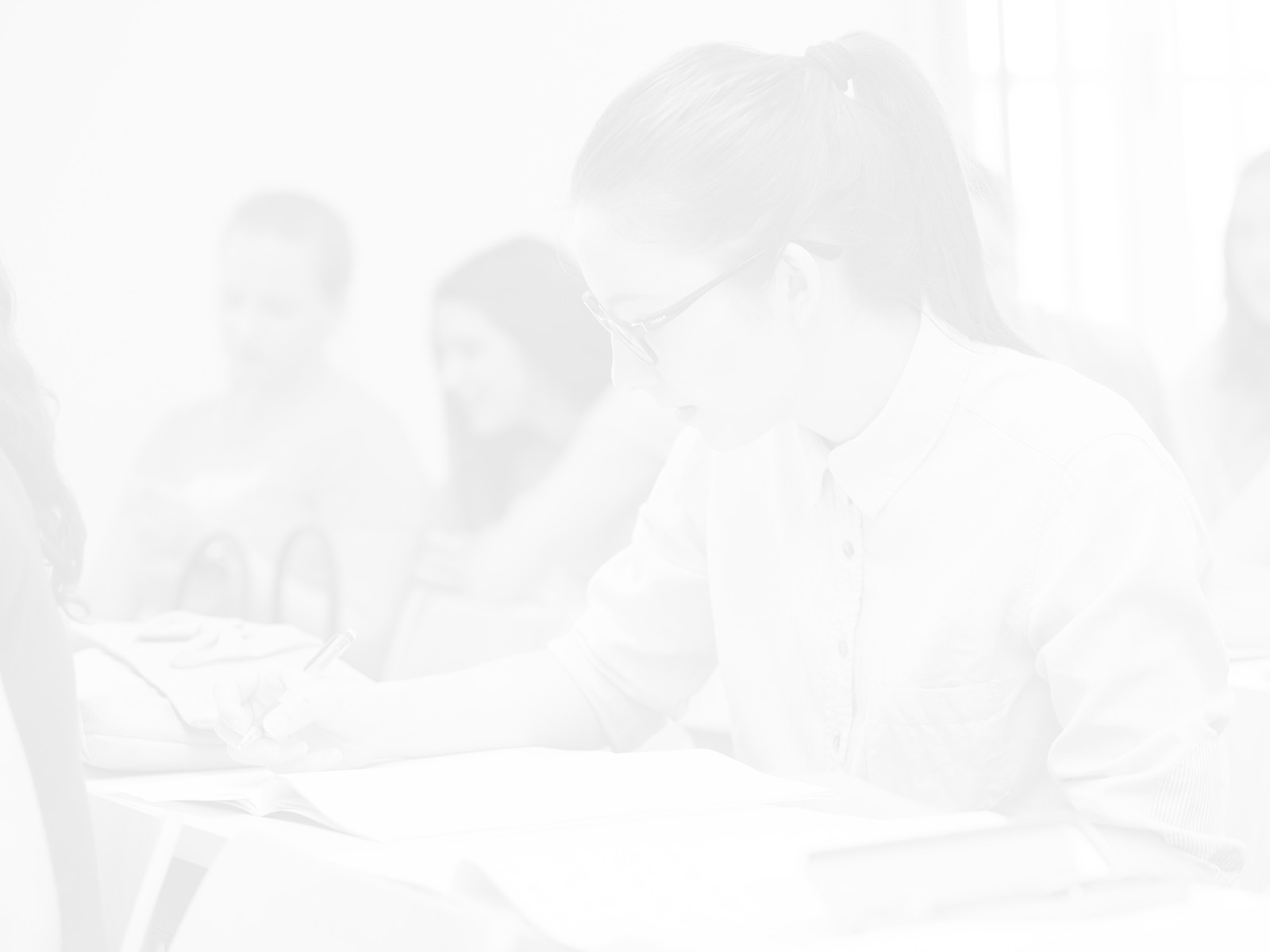 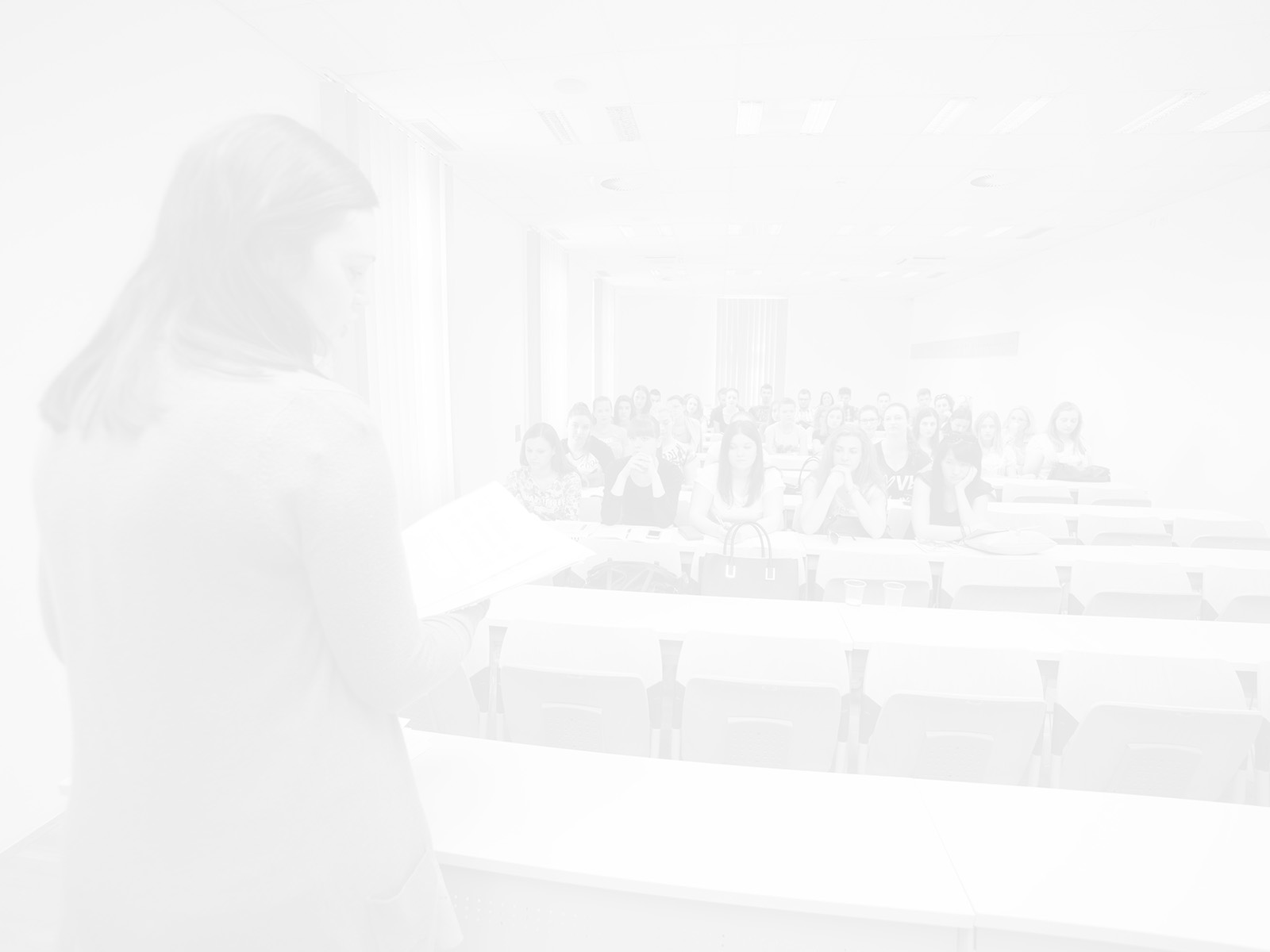 How can a precedent be treated?
The counsels and the judge can:

CITE a precedent, a case – bring a precedent to the attention of the court
FOLLOW a precedent – establish that the principles applied in the precedent correspond to the case in hand and abide by the precedent
DISTINGUISH THE CASE – find that the facts of the case are different and that the same principles, i.e. precedent cannot or should not be applied
How does the doctrine of precedent work?
Judges are required to follow the decisions made in previous cases.  

By doing so, they secure a consistency in the law . 

Also, people referring their cases to law can make an educated guess about the likely outcome of their case (i.e. about their potential success )
Naslov predavanja
Autor predavanja
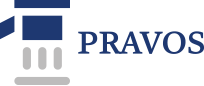 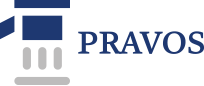 5
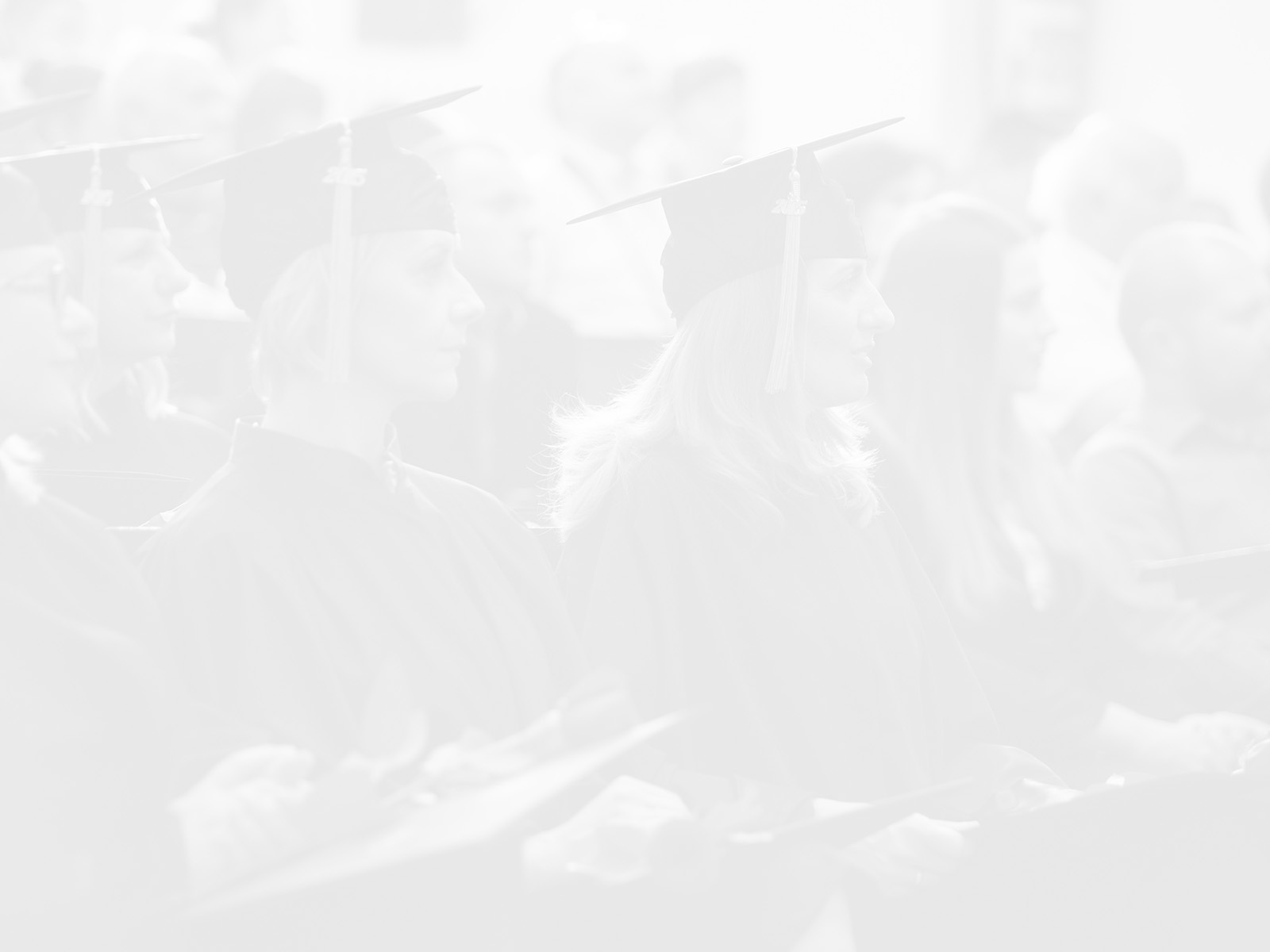 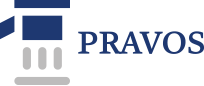 The Hierarchy of Courts
- relationship of mutual superiority/inferiority
  between courts within the same branch 

- there may also be equality between courts of     
  the same  level within the same branch but the 
  judges in these courts are also expected to 
  follow each other’s precedents and to explain 
  their decision not to do so.

- when a point of European Law is involved, the    
  decisions of the European Court of Justice are  
  binding on all courts in England and Wales

- the House of Lords used to be the highest court 
  in England and Wales; since 1 October 2009 it is    
  the Supreme Court of the United Kingdom
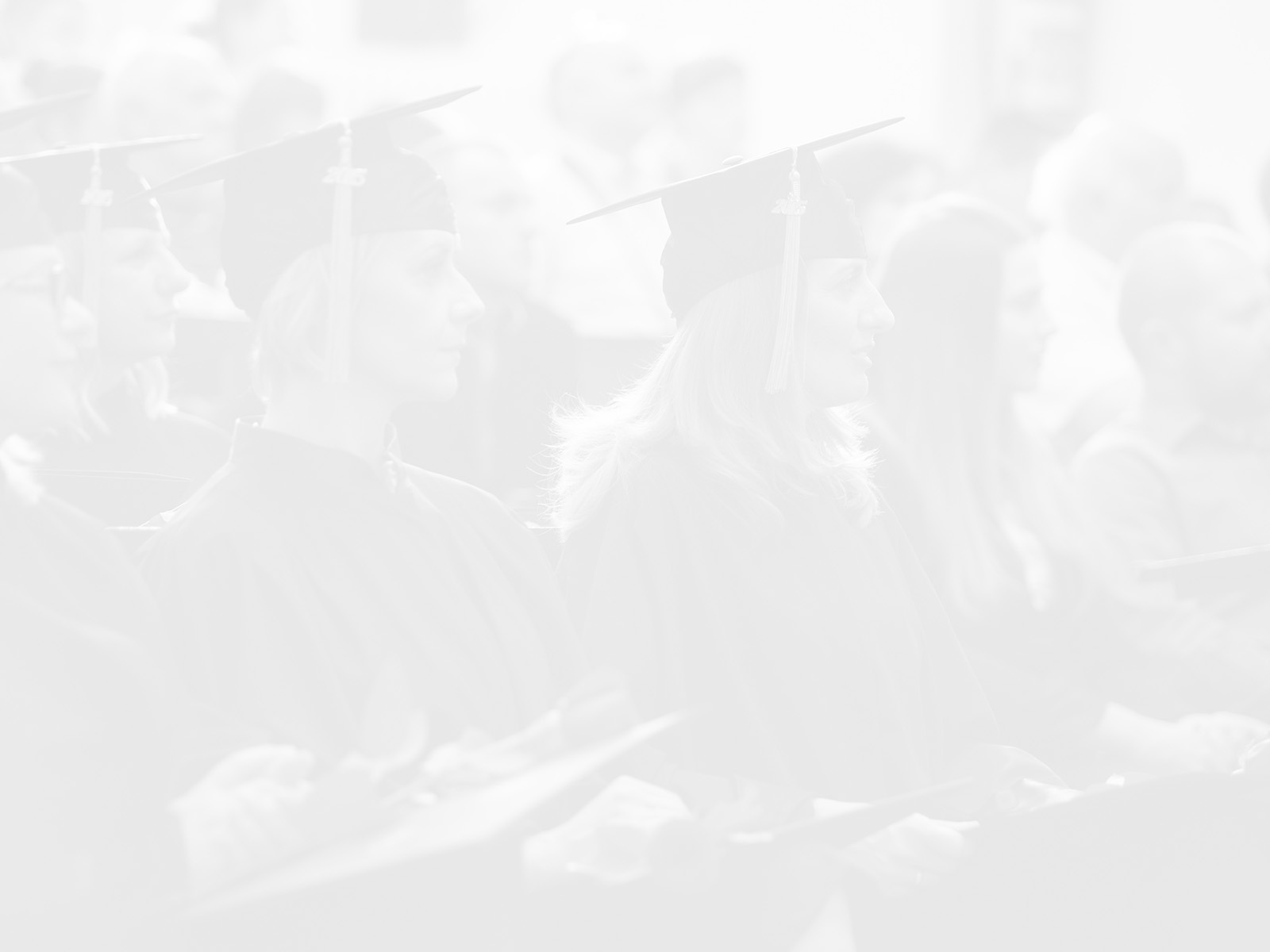 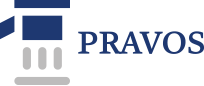 The Hierarchy of Courts (cont.)
- when a point of European Law is involved, the    
  decisions of the European Court of Justice are  
  binding on all courts in England and Wales


- the House of Lords used to be the highest court 
  in England and Wales; 
- since 1 October 2009 this role was assumed by
  the Supreme Court of the United Kingdom
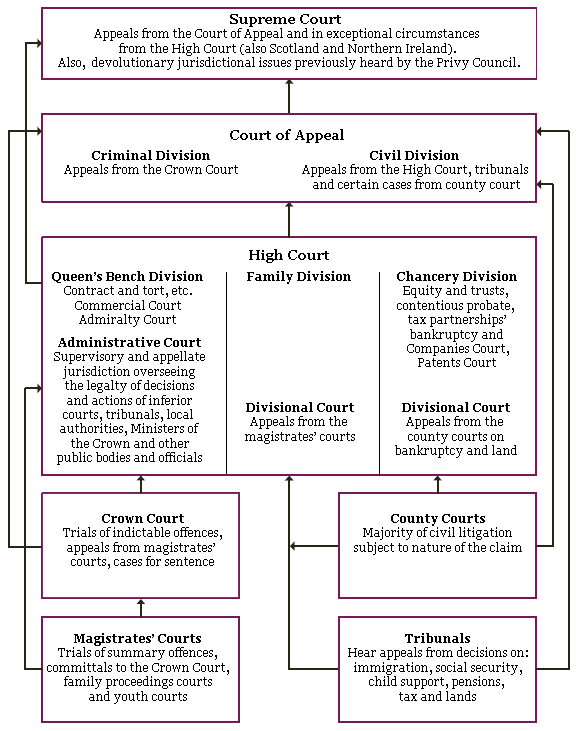 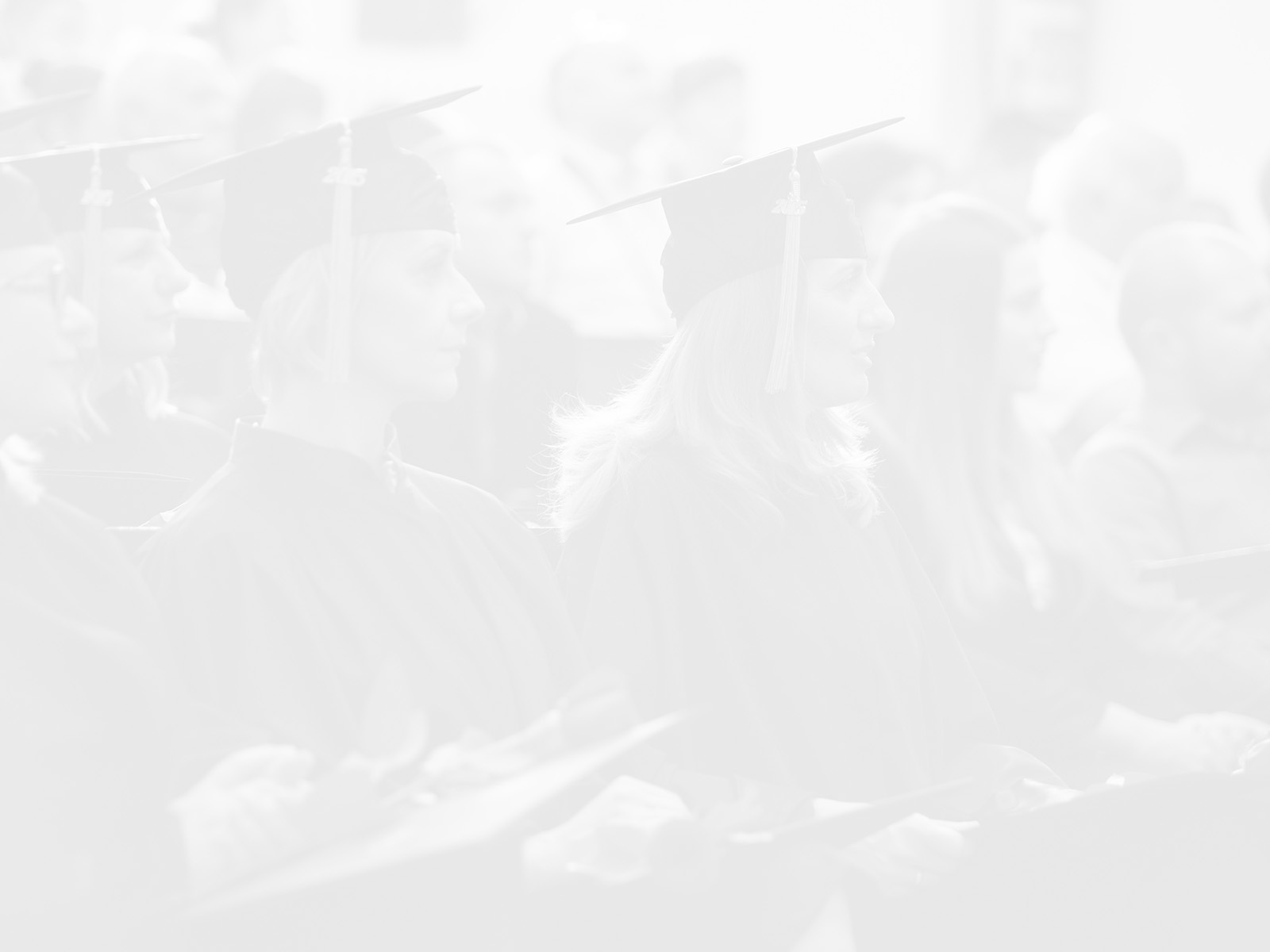 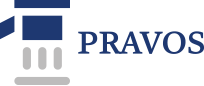 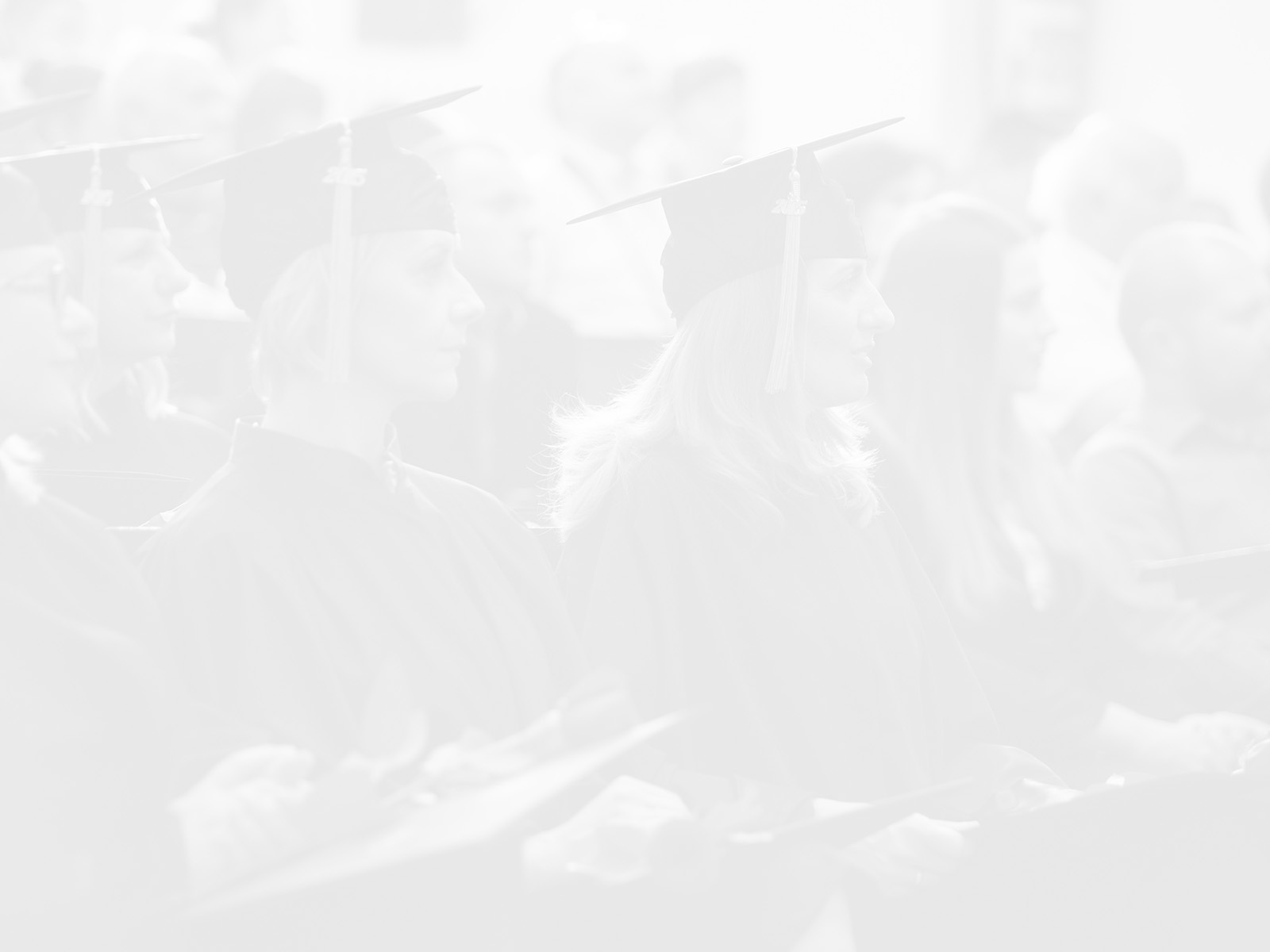 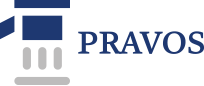 Types of precedents
Original
  Declaratory
  Binding
  Persuasive
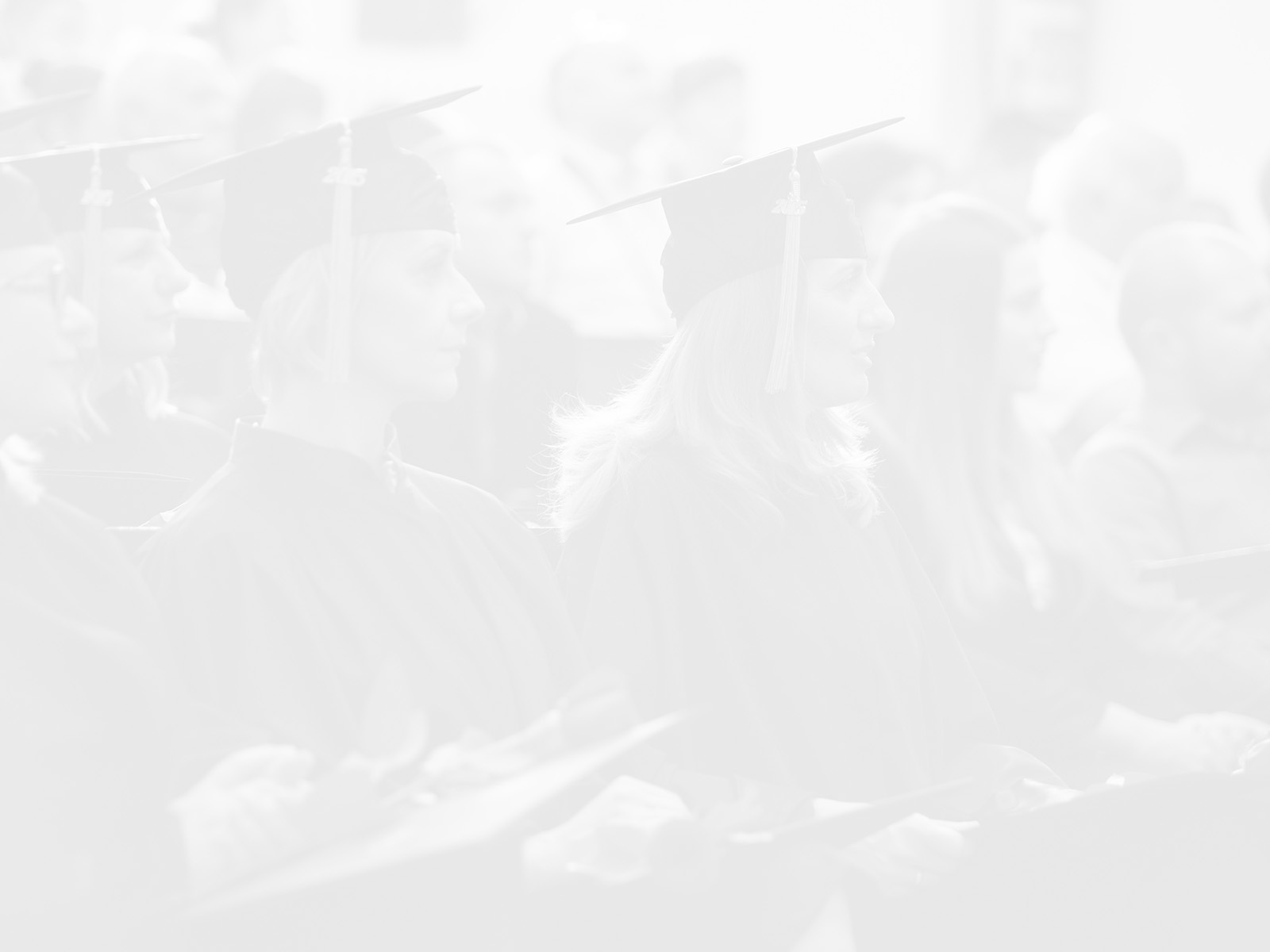 Original Precedent
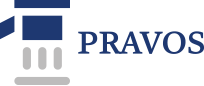 If there is no previous decision on a point of law that has to be decided by a court, the decision made in that case on that point of law is viewed as an original precedent

When it needs to form an original precedent, the court will reason by analogy (in principle, it would consider the cases nearest to that being tried)
Declaratory precedent:

 the judges in the case used as precedent merely 
  declared what the law has always been

-           declaratory theory of law making

 William Blackstone, “… judges do not create or  
   change laws. They simply discover and declare  
   what the law has always been.” 

 i.e. case law operates retrospectively since the law, as declared, has always  existed.
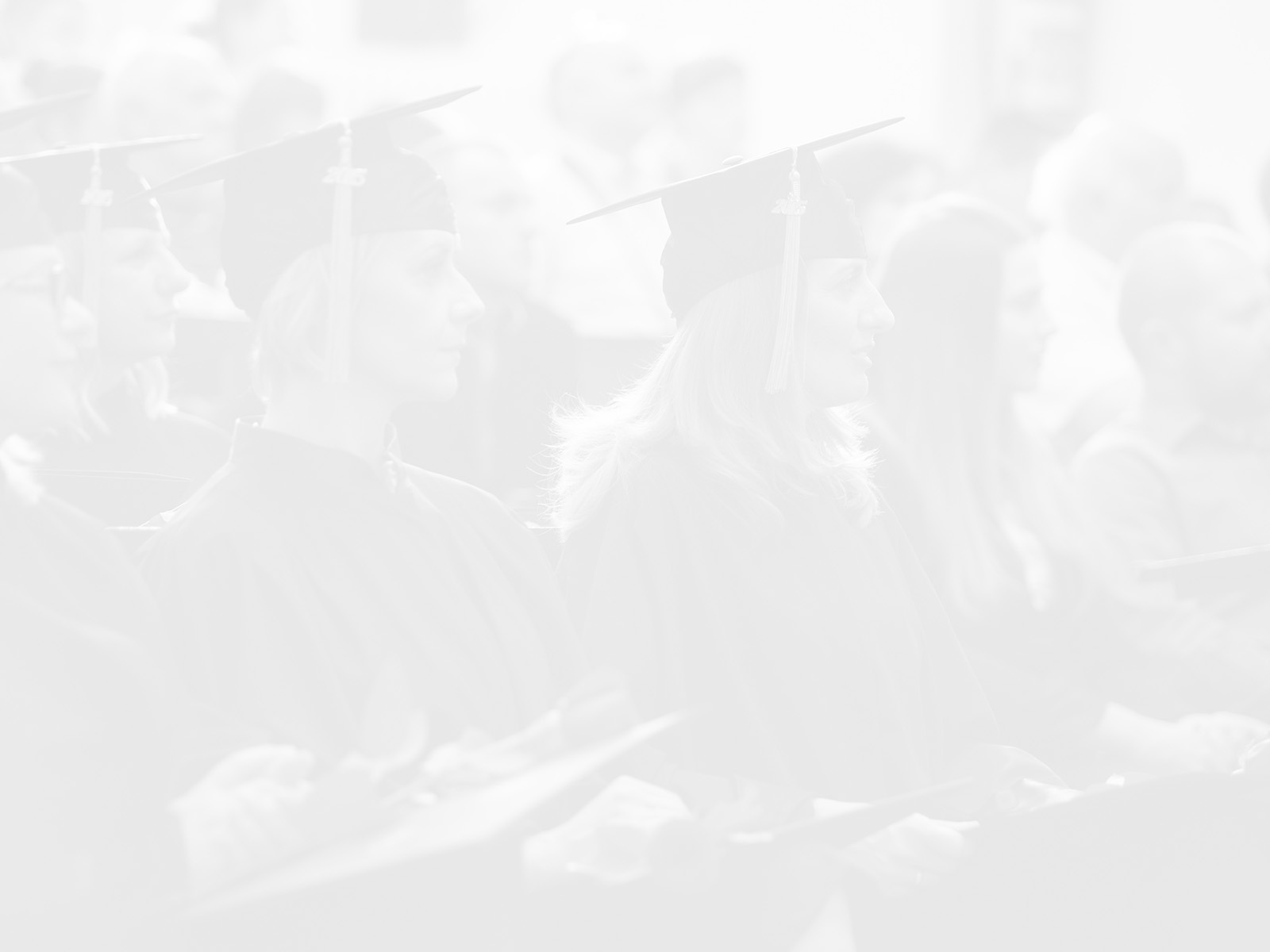 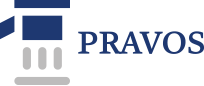 Naslov predavanja
Autor predavanja
11
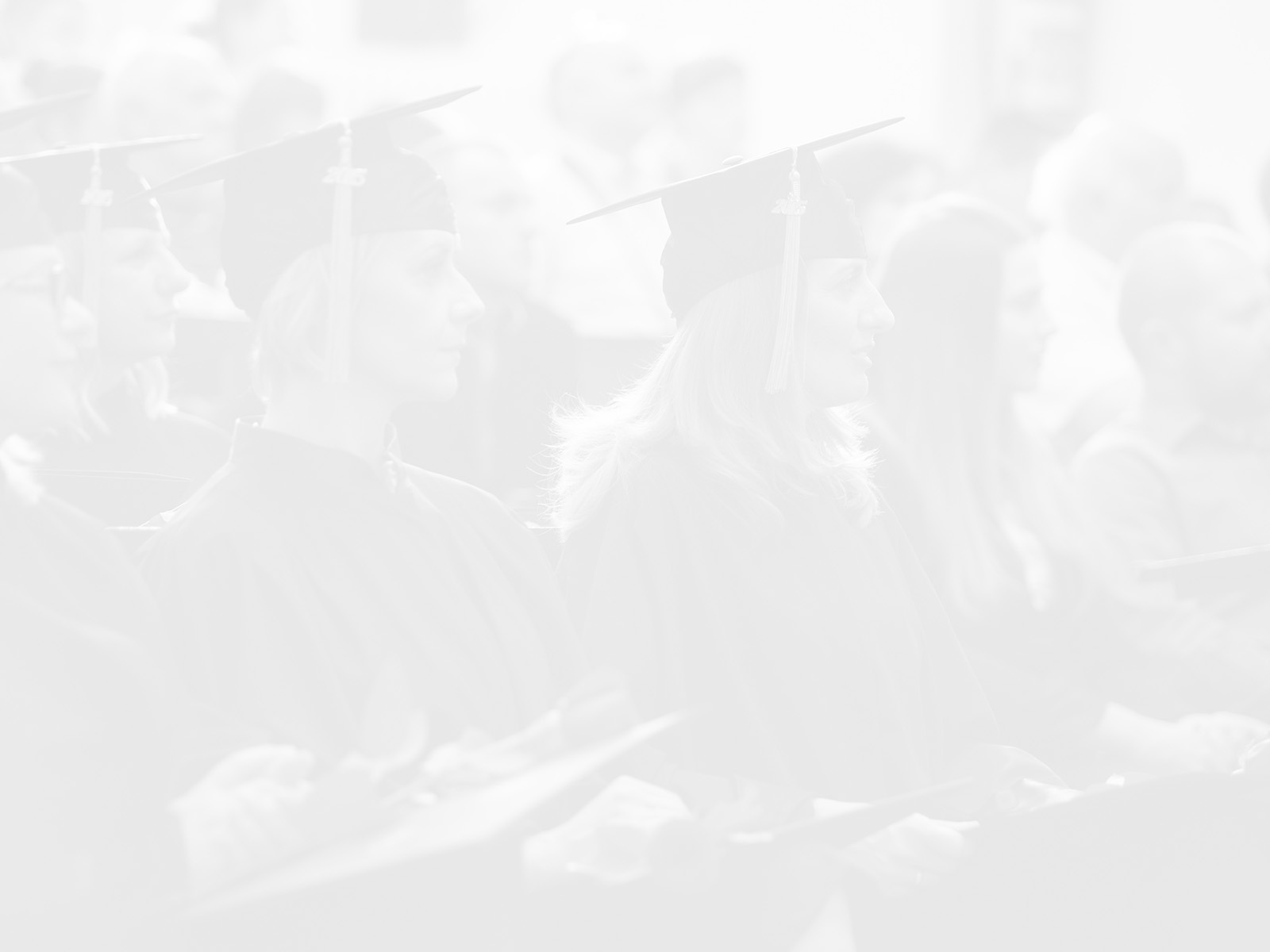 Binding Precedent:

 A past decision is binding if:

 the legal point involved is the same as the legal 
  point in the case that is being decided

the earlier decision was made by a court superior  to the present court, or by a court at the same level  which is bound by its own past judgments

 the point was argued in the case
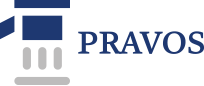 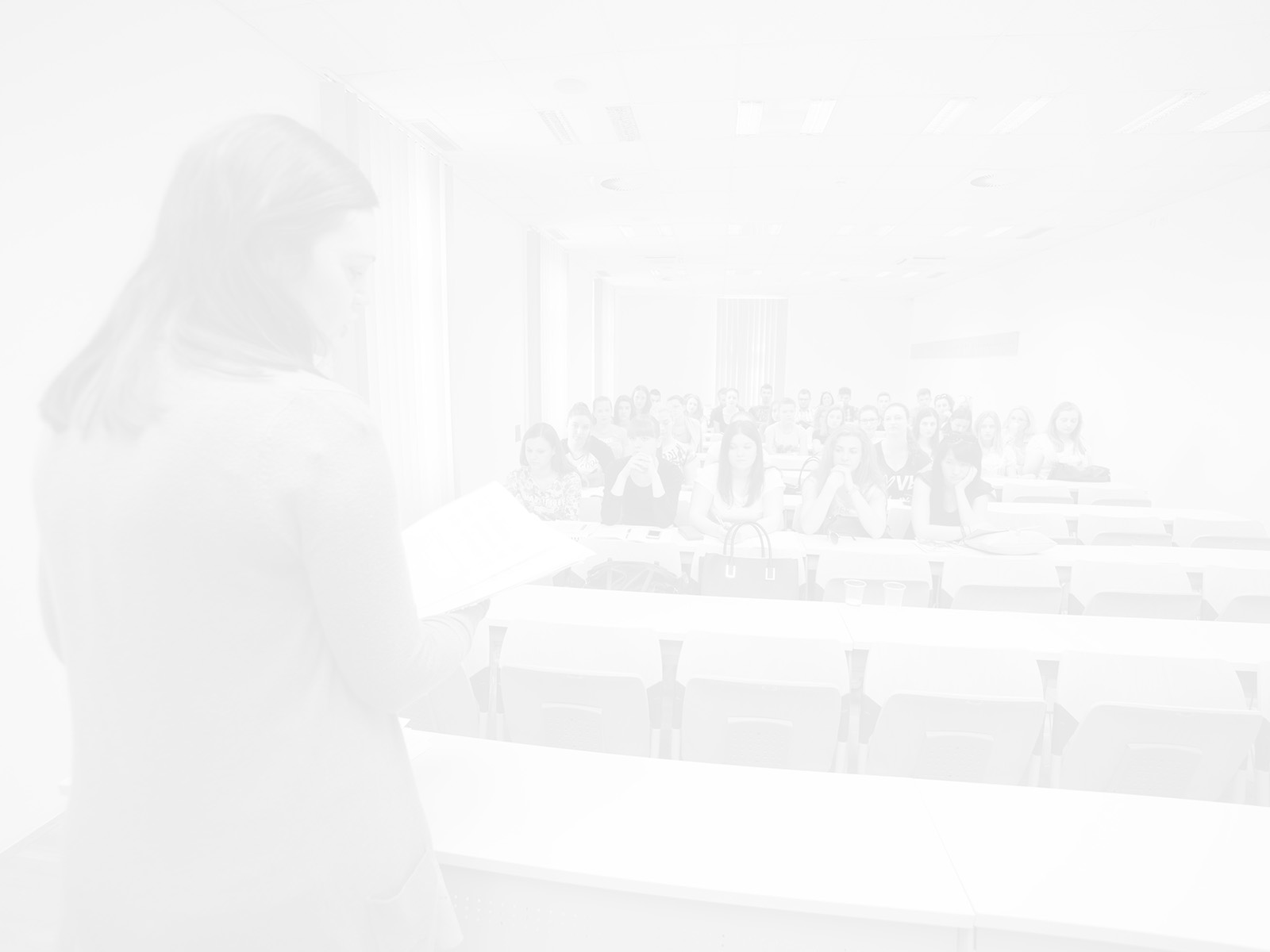 Persuasive Precedent:

 a precedent that will be considered by the court 
  and by which the court may be persuaded, but 
  which the court does not have to follow, e.g. 

	- obiter dicta, 
	- a dissenting judgment, or 
	- ratios from decisions by inferior courts 	    	  (courts that are lower in the hierarchy)
Naslov predavanja
Autor predavanja
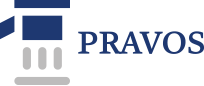 13
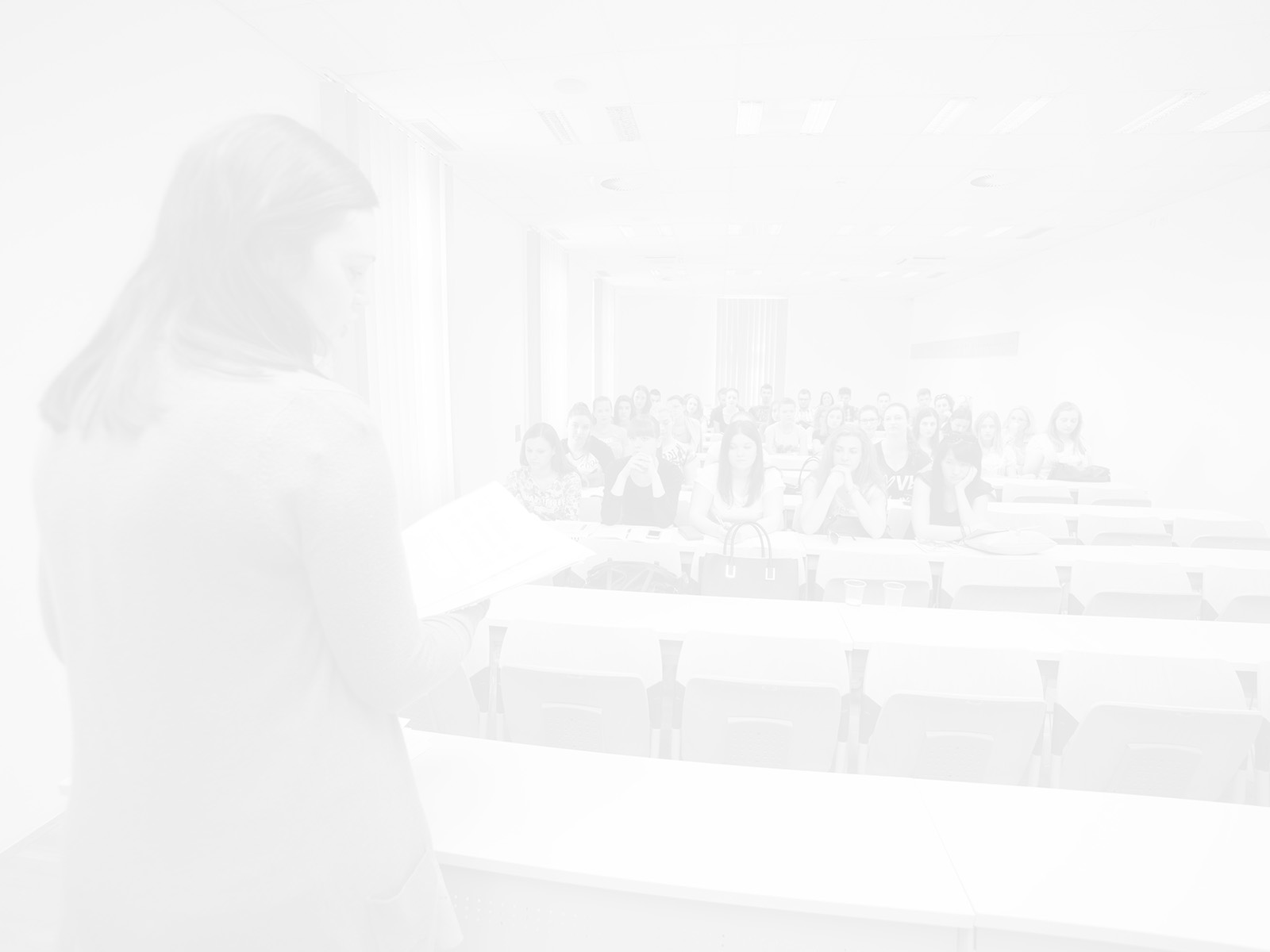 Law Reports

The reasons for decisions of past cases must be properly recorded in order for the precedent system to operate effectively.
From 1537 to 1863 various private law reports were used.
Since 1863 the Incorporated Council of Law Reporting has been producing the official law reports.

Judgments of superior courts are available on their official sites on the Internet
Naslov predavanja
Autor predavanja
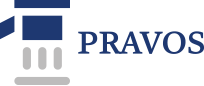 14
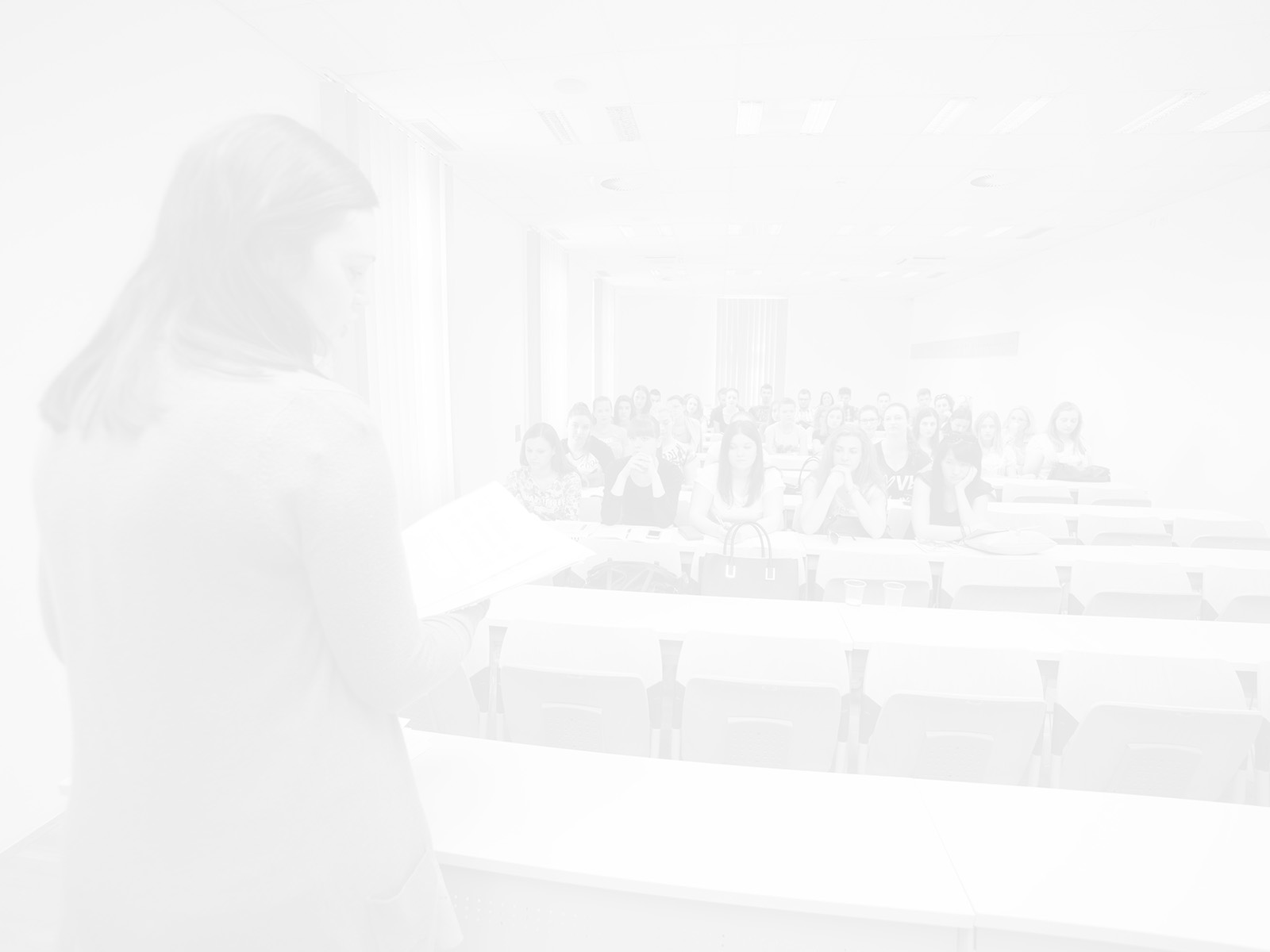 Ratio decidendi


 Ratio decidendi = the reason for the decision

        principles of law essential to the decision at hand. 
                                   
 - It is also defined as:

 “any rule expressly or impliedly treated by the judge  
   as a necessary step in reaching his conclusion”.
15
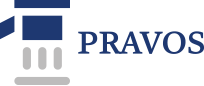 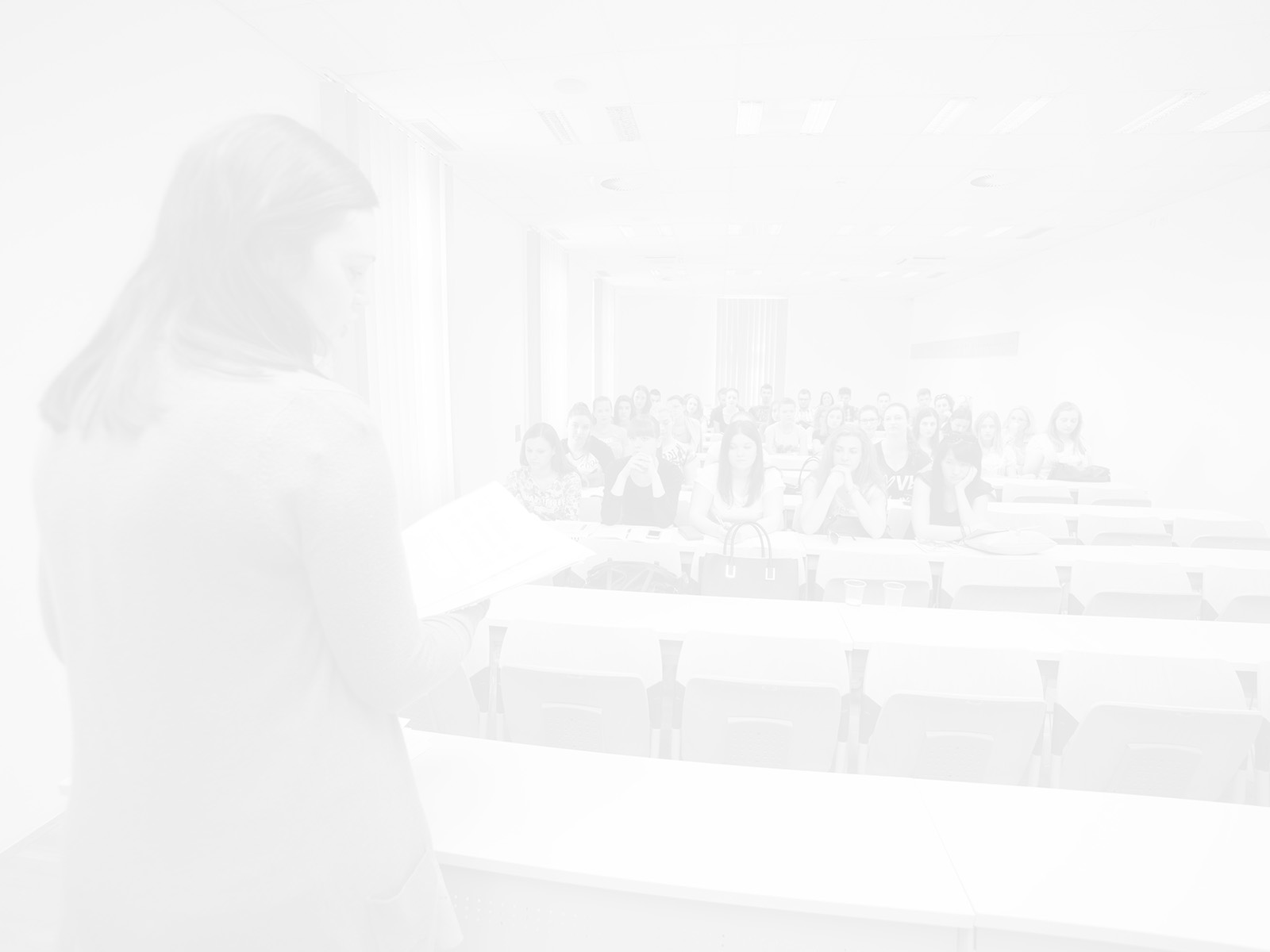 Ratio decidendi (cont.)

 The functioning of the doctrine of judicial precedent rests   
   on the possibility to determine what a point of law is. 

 While delivering a judgment, judges set out their reasons for reaching a decision. These reasons on which judges base their decisions are called the ratio decidendi of the case.

 Ratio decidendi forms the legal principle that becomes a binding precedent. This precedent must then be followed in all future cases with the same (or similar) material facts.
16
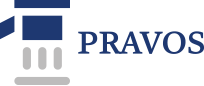 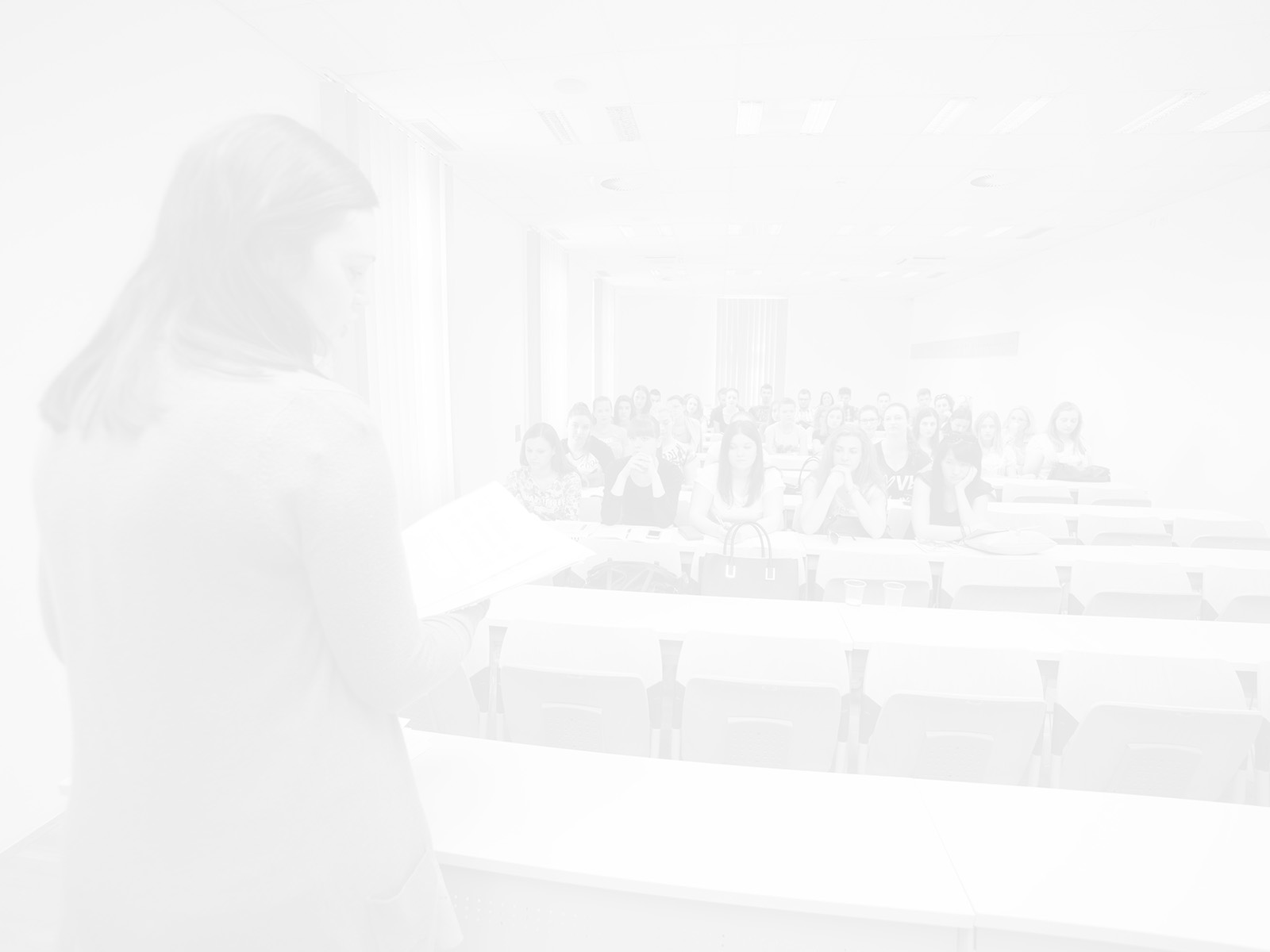 Obiter dicta


 Statements in passing (‘things said by the way’)

 Statements of principles of law not relevant to the   
  decision in the case

 Although not relevant, they can be persuasive
Naslov predavanja
Autor predavanja
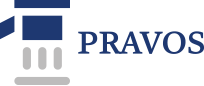 17
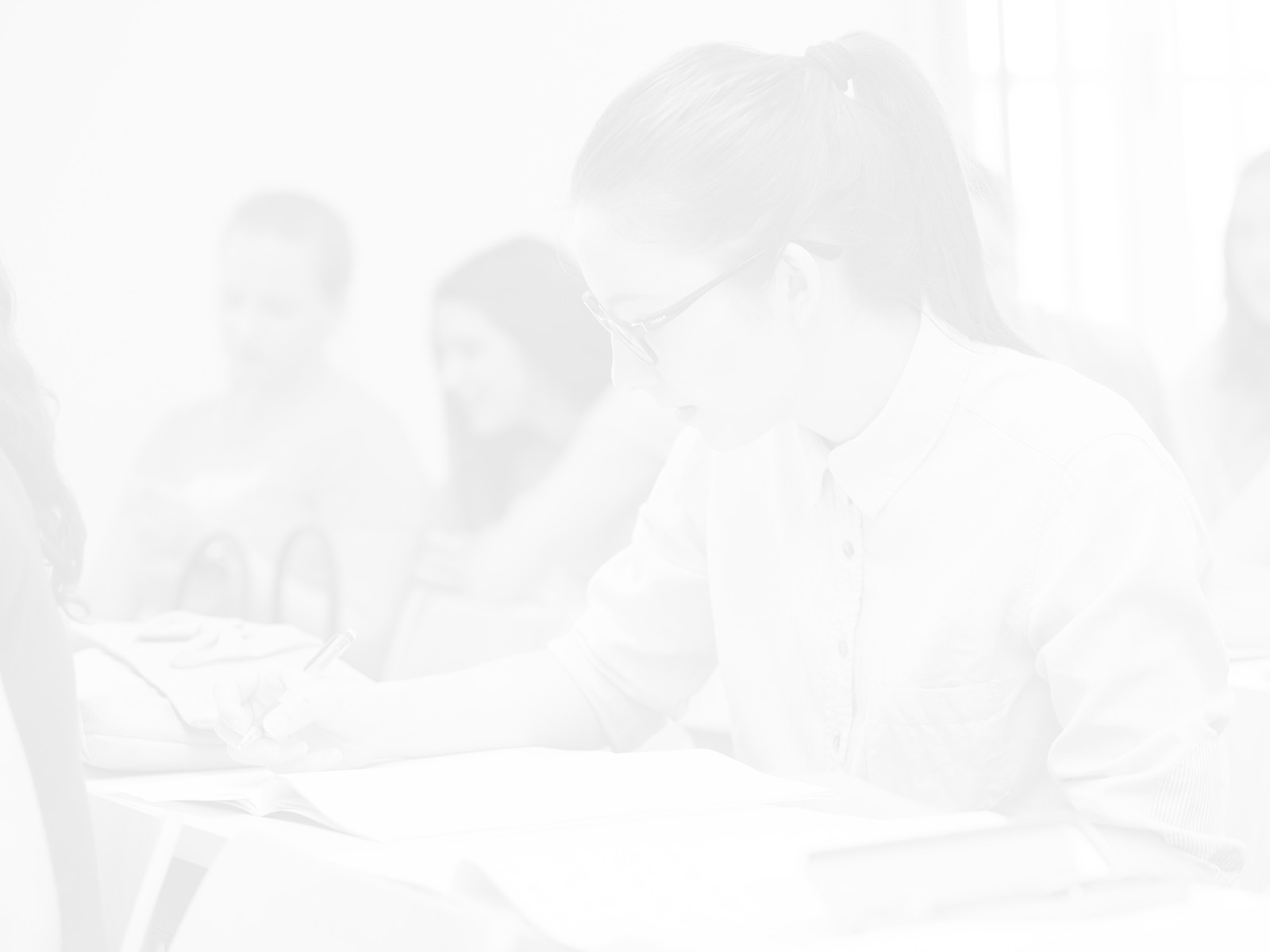 Options for Avoiding the Precedent

Judges may avoid to follow a previous precedent by:

Overruling = a court higher in the hierarchy departs 
                          from a decision made in a lower court.  
                          The previous decision is no longer binding.
 
Reversing =   a higher court departs from the decision 
                          of the lower court on appeal. 

Distinguishing = the facts of the case are deemed suf- 
                              ficiently different so that the previous             
                              case is no longer binding
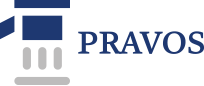 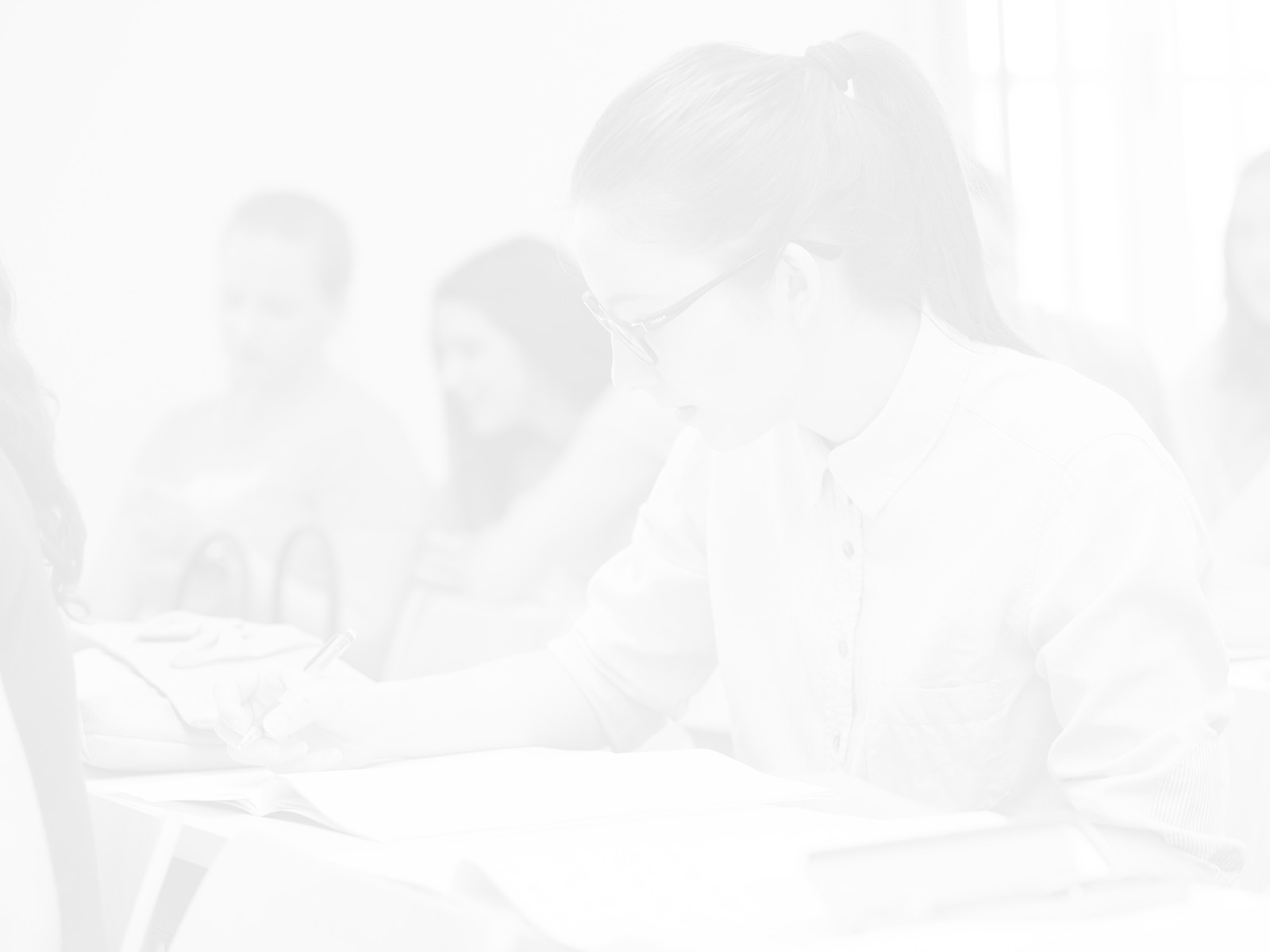 Arguments in Favour of the 
Doctrine of Precedent

 Time saving
 Certainty
 Justice
 Consistency
 Flexibility
Naslov predavanja
Autor predavanja
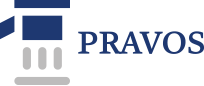 19
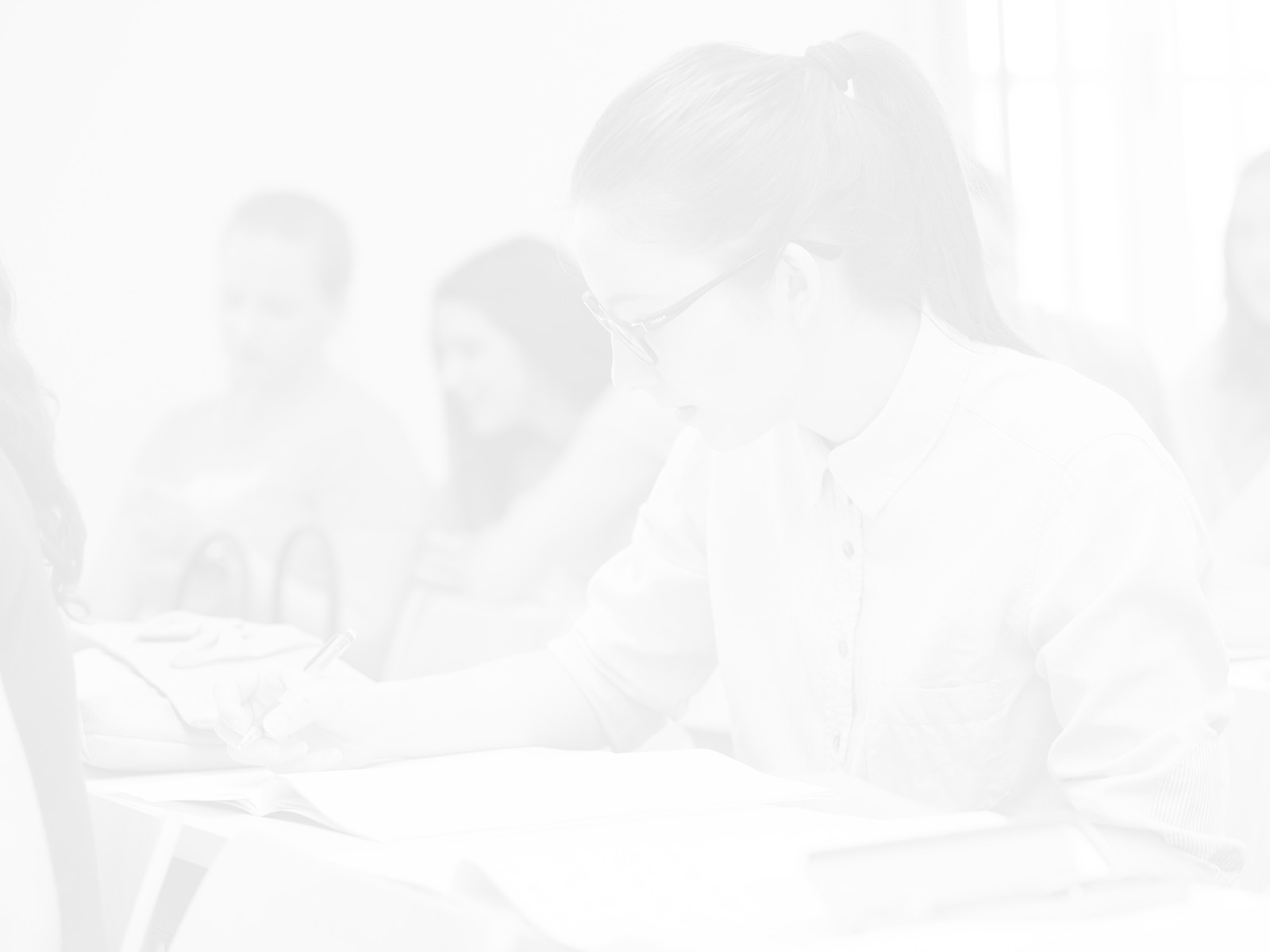 Arguments Against the Doctrine

 Promotes laziness
 Stagnation
 Backwards looking
 Difficult to remedy mistakes
Naslov predavanja
Autor predavanja
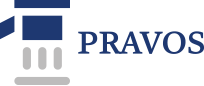 20
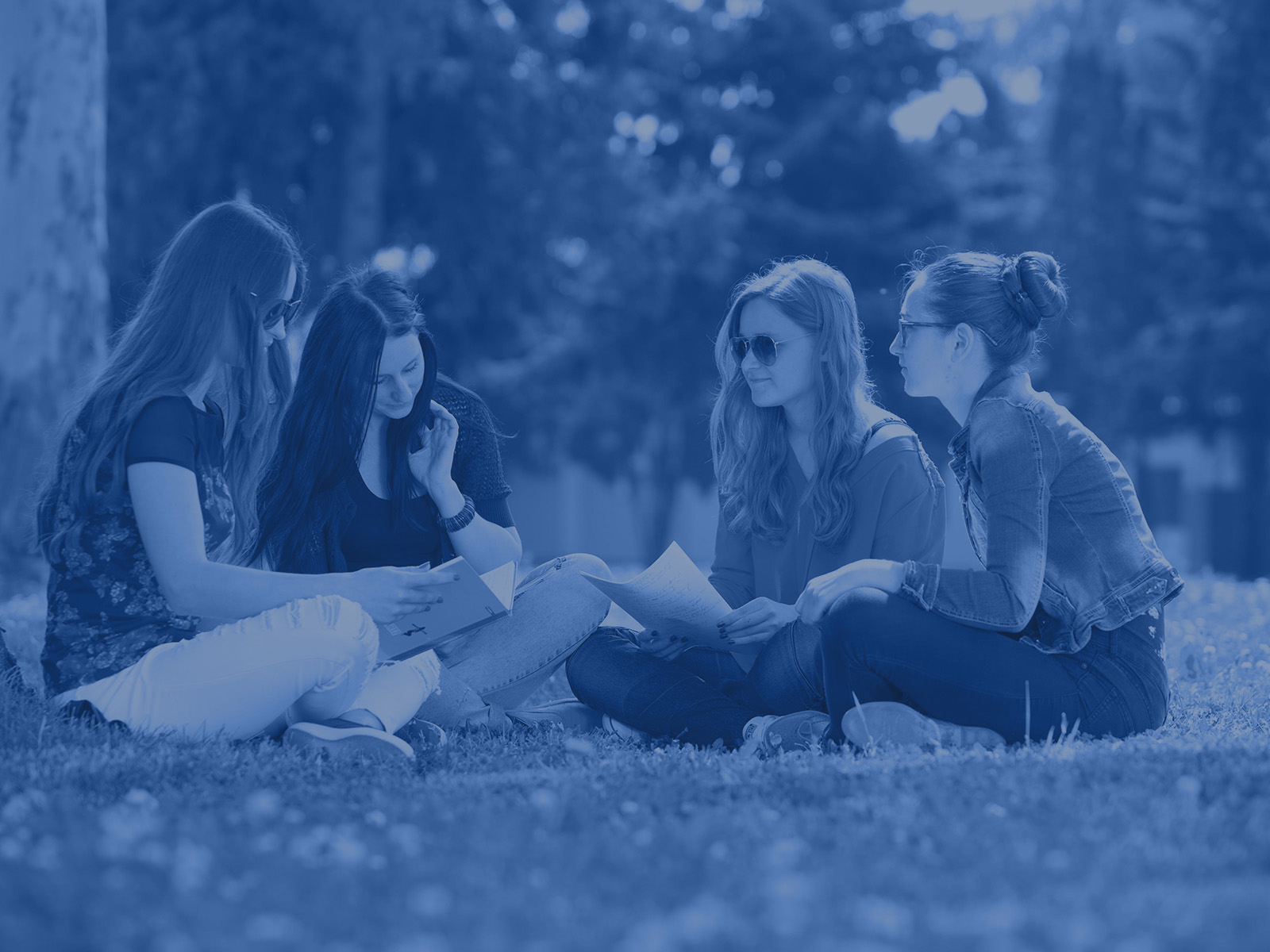 Vocabulary

Binding precedent – obvezujući presedan
Persuasive precedent – preporučljivi presedan
Precedent law – pravo riješenih slučajeva
Divisional courts – sudski odjeli Visokog suda
Law Reports – zbirka sudskih odluka 
Dissenting judgment – nejednoglasna sudska odluka 
                                         (odluka uz izdvojeno mišljenje)
Ratio decidendi – razlog za donošenje odluke
Obiter dicta – usputne primjedbe